"KHÔNG BIẾT KINH THÁNH 
LÀ KHÔNG BIẾT CHÚA KITÔ"
VUI HỌC KINH THÁNH
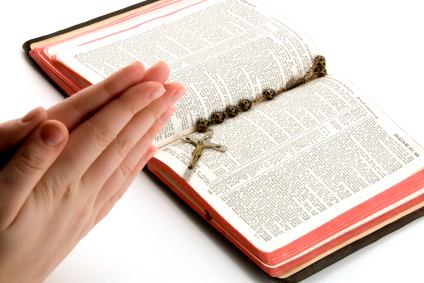 CHÚA NHẬT II MÙA CHAY - NĂM A
TIN MỪNG CHÚA GIÊSU THEO THÁNH MATTHÊU
Sáu ngày sau, Đức Giê-su đem các ông Phê-rô, Gia-cô-bê và Gio-an là em ông Gia-cô-bê đi theo mình. Người đưa các ông đi riêng ra một chỗ, tới một ngọn núi cao.
Rồi Người biến đổi hình dạng trước mặt các ông. Dung nhan Người chói lọi như mặt trời, và y phục Người trở nên trắng tinh như ánh sáng
Và bỗng các ông thấy ông Mô-sê và ông Ê-li-a hiện ra đàm đạo với Người.  Bấy giờ ông Phê-rô thưa với Đức Giê-su rằng:
"Lạy Ngài, chúng con ở đây, thật là hay! Nếu Ngài muốn, con xin dựng tại đây ba cái lều, một cho Ngài, một cho ông Mô-sê, và một cho ông Ê-li-a."
Ông còn đang nói, chợt có đám mây sáng ngời bao phủ các ông, và có tiếng từ đám mây phán rằng: "Đây là Con yêu dấu của Ta, Ta hài lòng về Người. Các ngươi hãy vâng nghe lời Người!"
Nghe vậy, các môn đệ kinh hoàng, ngã sấp mặt xuống đất. Bấy giờ Đức Giê-su lại gần, chạm vào các ông và bảo: "Chỗi dậy đi, đừng sợ!"
Đang khi thầy trò từ trên núi xuống, Đức Giê-su truyền cho các ông rằng: "Đừng nói cho ai hay thị kiến ấy, cho đến khi Con Người từ cõi chết
"KHÔNG BIẾT KINH THÁNH 
LÀ KHÔNG BIẾT CHÚA KITÔ"
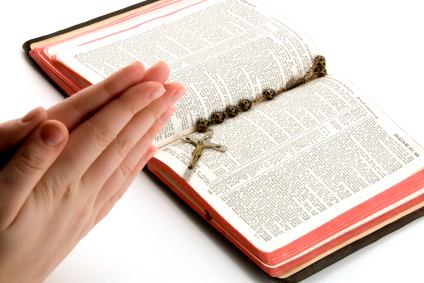 TRẮC NGHIỆM
1. Đức Giêsu đã đưa những ai theo mình?
A
B
C
D
Phêrô, Anrê và Giacôbê
Phêrô, Anrê và Gioan
Phêrô, Giacôbê và Gioan
Phêrô, Gioan và Philipphê
Phêrô, Giacôbê và Gioan
B
Đáp án
2. Đức Giêsu đưa các ông Phêrô, Giacôbê và Gioan lên núi để làm gì?
A
B
C
D
Tất cả các ý trên
Tỏ vinh quang của Ngài
Mặc khải Nước Trời
Cầu nguyện
Tỏ vinh quang của Ngài
A
Đáp án
3. Khi Đức Giêsu biến hình thi có những nhân vật nào đàm đạo với Ngài?
A
B
C
D
Môsê và Êlia
Êlia và Êlisa
Êlisa và Môsê
Môsê và Aharon
Môsê và Êlia
D
Đáp án
4. Nhà lập pháp đã đàm đạo với Chúa Giêsu là ai?
A
B
C
D
Ông Mô-sê
Ông Phê-rô.
Ông Gioan
Ông Ê-li-a
Ông Mô-sê
D
Đáp án
5. “Lạy Ngài, chúng con ở đây thì thật là hay”. Đây là lời của ai?
A
B
C
D
Môn đệ Tôma.
Môn đệ Gioan.
Môn đệ Giacôbê.
Môn đệ Phêrô.
C
Môn đệ Phêrô.
Đáp án
TÌM Ô CHỮ
HÀNG
 DỌC
1
2
3
4
5
6
1.	KHI CHÚA GIÊSU BIẾN HÌNH, DUNG NHAN NGƯỜI CHÓI LỌI NHƯ CÁI GÌ?
2.	TÊN CỦA MỘT TRONG BA MÔN ĐỆ ĐƯỢC CHÚA GIÊSU ĐƯA LÊN NÚI?
“ĐÂY LÀ CON YÊU DẤU CỦA TA, 
TA HÀI LÒNG VỀ NGƯỜI. CÁC NGƯƠI HÃY … …LỜI NGƯỜI”
ÔNG PHÊRÔ ĐANG NÓI, CHỢT CÓ 
… … SÁNG NGỜI BAO PHỦ CÁC ÔNG.
6. ĐỨC GIÊ SU DẪN 3 TÔNG ĐỒ LÊN NÚI RỒI NGƯỜI BIỂN ĐỔI CÁI GÌ TRƯỚC MẶT CÁC ÔNG?
4.	ĐỨC GIÊ-SU ĐEM BA TÔNG ĐỒ ĐI TỚI MỘT NGỌN GÌ?
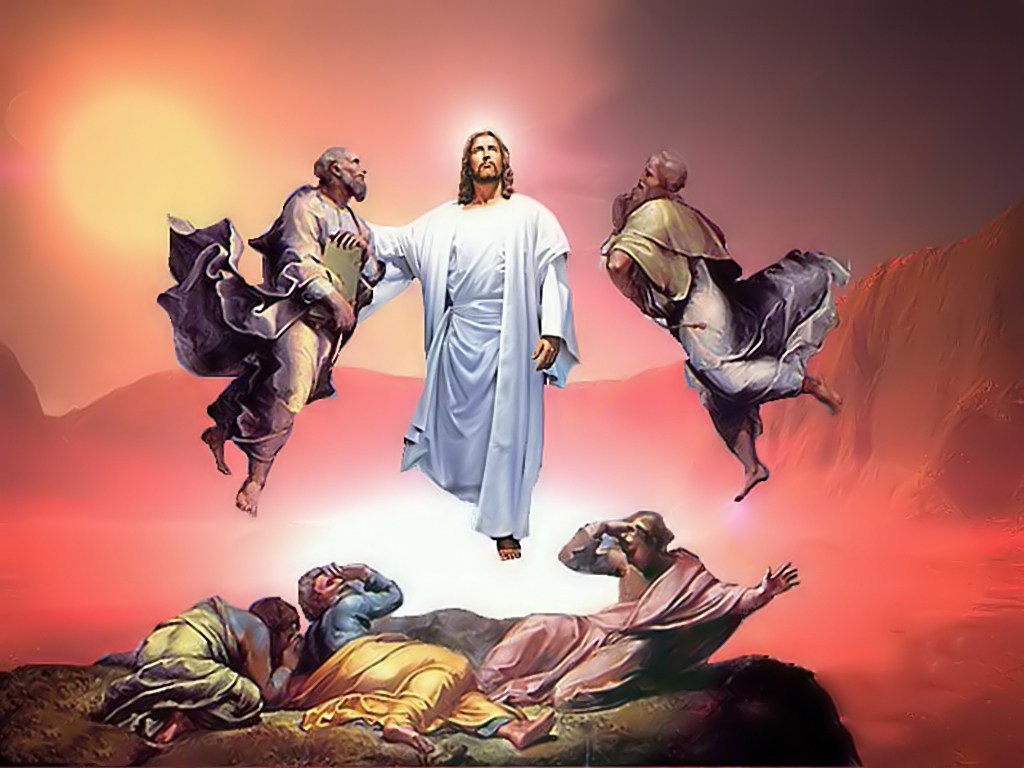